Linked List Implementation
class List {
  private List next;
  private Object data;
  private static List root;
  private static int size;  

  public static void addNew(Object x) {
     List n1 = new List();
     n1.next = root;
     n1.data = x;
     root = n1;
     size = size + 1;
  }
}
invariant : size = |{data(x). next*(root,x)}|
root
next
next
next
data
data
data
data
x
Verification Condition for addNew
next0*(root0,n1)  x  {data0(n) | next0*(root0,n)}  next=next0[n1:=root0] data=data0[n1:=x] 
|{data(n) . next*(n1,n)}| = 
|{data0(n) . next0*(root0,n)}| + 1
“The number of stored objects has increased by one.”
Expressing this VC requires a rich logic
transitive closure * (in lists and also in trees)
unconstraint functions (data, data0)
cardinality operator on sets | ... |
Is there a decidable logic containing all this?
Decomposing the Formula
Consider a (simpler) formula
|{data(x) . next*(root,x)}|=k+1
Introduce fresh variables denoting sets:A = {x. next*(root,x)}  B = {y.  x. data(x,y)  x  A}  |B|=k+1
Conjuncts belong to decidable fragments!
1) WS2S
2) C2
3) BAPA
Next
define these 3 fragments
sketch a technique to combine them
WS2S: Monadic 2nd Order Logic
Weak Monadic 2nd-order Logic of 2 Successors
In HOL, satisfiability of formulas of the form:
	tree[f1,f2] & F(f1,f2,S,T)
where- tree[f1,f2] means f1,f2 form a tree
F ::= x=f1(y) | x=f2(y) |xS | ST | 9S.F | F1 Æ F2  | :F - quantification is over finite sets of positions in tree- transitive closure encoded using set quantification
Decision procedure
- recognize WS2S formula within HOL
- run the MONA tool (tree automata, BDDs)
f2
f1
f1
f2
f1
f2
C2 : Two-Variable Logic w/ Counting
Two-Variable Logic with Counting
	F ::= P(v1,...,vn) | F1 Æ F2  | :F | 9count vi.F
whereP : is a predicate symbol
vi  : is one of the two variable names x,y
count : is =k, k, or k for nonnegative constants k
We can write (9 k vi.F) as |{vi.F}|k
We can define 9,8 and axiomatize total functions: 8x9=1y.R(x,y)
Decidable sat. and fin-sat. (1997), NEXPTIME even for binary-encoded k: Pratt-Hartman ‘05
BAPA:Boolean Algebra with Presburger Arithmetic
S ::= V  |  S1 [ S2  |  S1 Å S2  |  S1 n S2T ::= k  |  C  |  T1 + T2  |  T1 – T2  | C¢T |   |S|A ::= S1 = S2  |  S1 µ S2  |  T1 = T2  |  T1 < T2F ::= A |  F1 Æ F2  |  F1 Ç F2  | :F | 9S.F | 9k.F
Essence of decidability: Feferman, Vaught 1959
Our results
first implementation for BAPA (CADE’05)
first, exact, complexity for full BAPA (JAR’06)
first, exact, complexity for QFBAPA (CADE’07)
generalize to multisets (VMCAI’08,CAV’08,CSL’08)
New: role of BAPA in combination of logics
Back to Decomposing the Formula
Consider a (simpler) formula
|{data(x) . next*(root,x)}|=k+1
Introduce fresh variables denoting sets:A = {x. next*(root,x)}  B = {y.  x. data(x,y)  x  A}  |B|=k+1
Conjuncts belong to decidable fragments
1) WS2S
2) C2
3) BAPA
Next
define these 3 fragments – we have seen this
sketch a technique to combine them
Combining Decidable Logics
Satisfiability problem expressed in HOL:
	(all free symbols existentially quantified)
 next,data,k.  root,A,B.A = {x. next*(root,x)}  B = {y.  x. data(x,y)  x  A}  |B|=k+1
We assume formulas share only:
- set variables (sets of uninterpreted elems)
- individual variables, as a special case - {x}
1) WS2S
2) C2
3) BAPA
Combining Decidable Logics
Satisfiability problem expressed in HOL,
	after moving fragment-specific quantifiers
 root,A,B.  next. A = {x. next*(root,x)}   data. B = {y.  x. data(x,y)  x  A}   k. |B|=k+1
Extend decision procedures into projection procedures for WS2S,C2,BAPA
	  applies  to all non-set variables
: {root}µA
FWS2S
FBAPA
: 1  |B|
: |B||A|
FC2
Conjunction of projections satisfiable  so is original formula
 root,A,B. {root}µA |B||A|  1  |B|
Fragment of Insertion into Tree
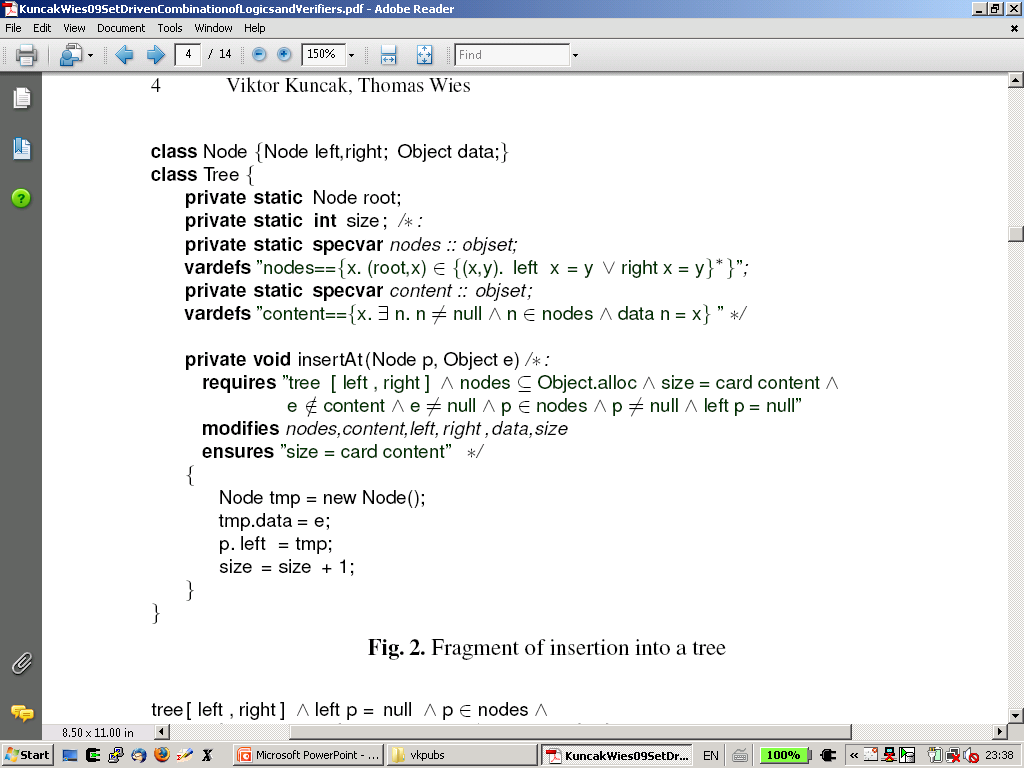 right
left
p
left
right
data
left
data
data
data
Verification Condition for Tree Insertion
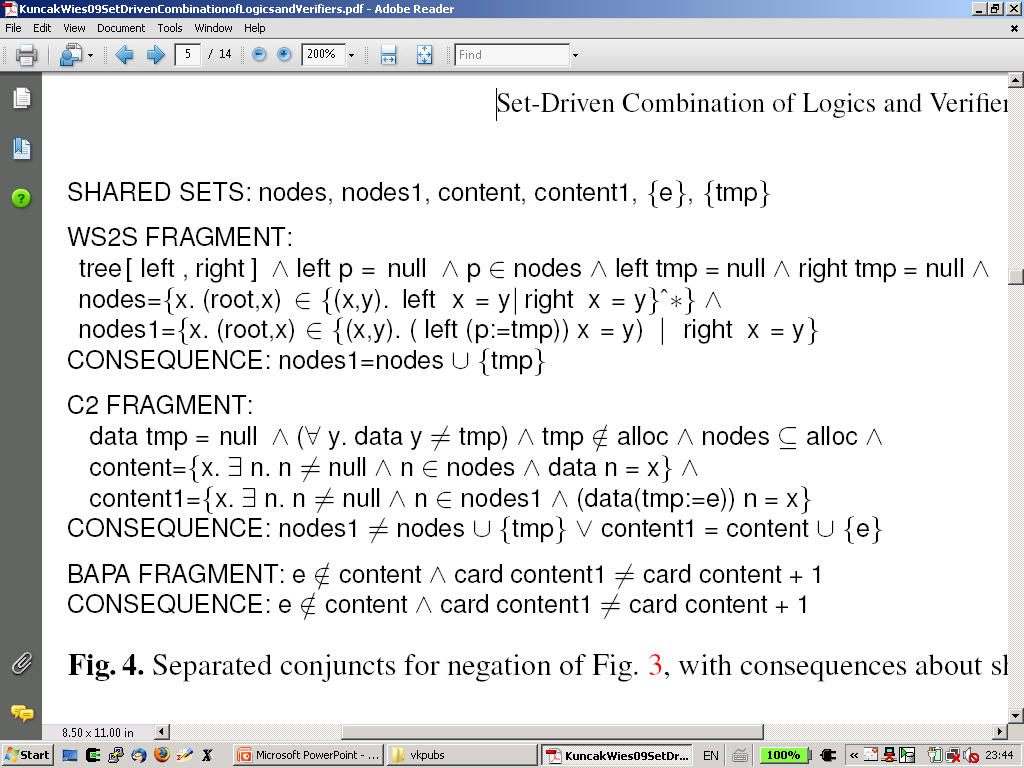 Conjunction of projections unsatisfiable  so is original formula
Decision Procedure for Combination
Separate formula into WS2S, C2, BAPA parts
For each part, compute projection onto set vars
Check satisfiability of conjunction of projections
Definition: Logic is effectively cardinality-linear iff there is an algorithm that computes projections of formulas onto set variables, and these projections are quantifier-free BAPA formulas.
Theorem: WS2S, C2, BAPA are all cardinality linear.
Proof: WS2S – Parikh image of tree language is in PA	  C2 – proof by Pratt-Hartmann reduces to PA
		  BAPA - has quantifier elimination